Resultants
Resultants
In general any system of forces may be replaced by its resultant force R and the resultant couple M without altering the external effects of the system (on the rigid body to which the forces are applied).
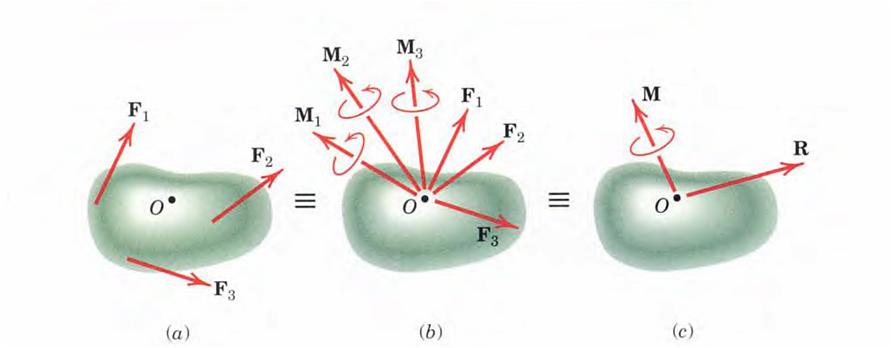 8/2/2016
2
Resultant Calculation
8/2/2016
3
Wrench Resultant
When the resultant couple vector M is parallel to the resultant force R, the resultant is said to be a wrench.
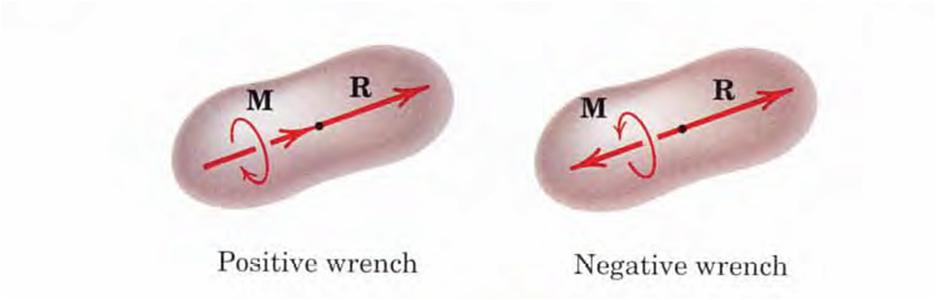 8/2/2016
4
Problem-1
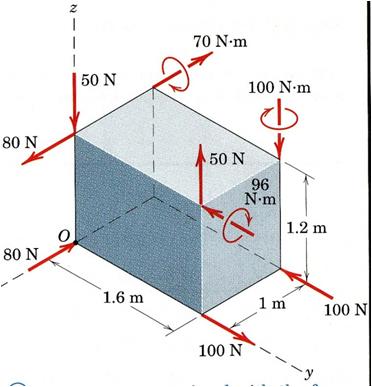 Determine the resultant of the force and couple system which acts on the rectangular solid.
x
8/2/2016
5
Solution
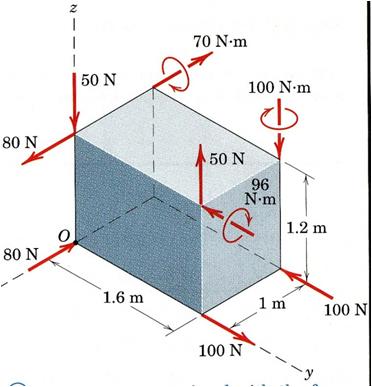 x
In the present problem CCW moments about x, y, and z-axes will point towards the +ve  x, y, and z-axes respectively.
8/2/2016
6
Problem-2
Determine the resultant of the system of parallel forces which act on the plate. Solve using vector approach.
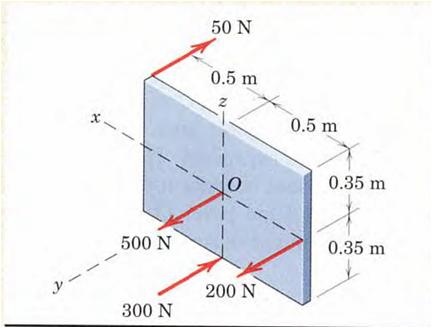 8/2/2016
7
Solution
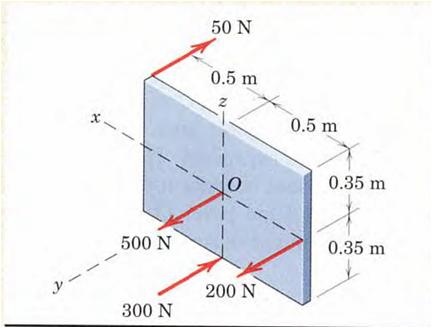 As all the forces are parallel to y-axis there is no moment about y-axis.
8/2/2016
8
Placement of Single resultant force R
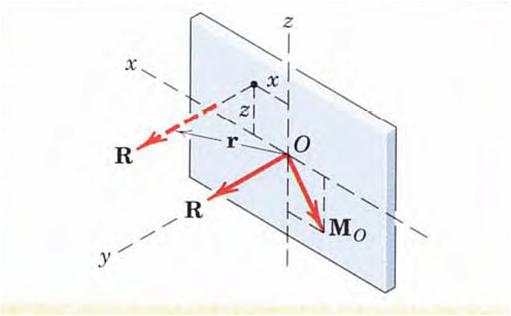 Hence x = -0.357 m, and z = 0.25 m are the coordinates through which the line of action of R must pass. The value of y may, of course, be any value, as permitted by the principle of transmissibility.
8/2/2016
9
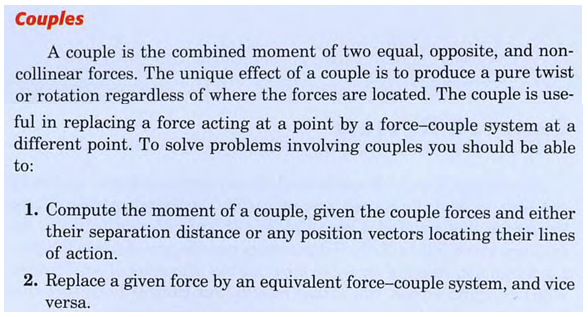